Figure 1. Isolation of the corticocallosally projecting PCs. (A) Schematics of the beads injection procedure. The beads ...
Cereb Cortex, Volume 17, Issue 9, September 2007, Pages 2204–2213, https://doi.org/10.1093/cercor/bhl127
The content of this slide may be subject to copyright: please see the slide notes for details.
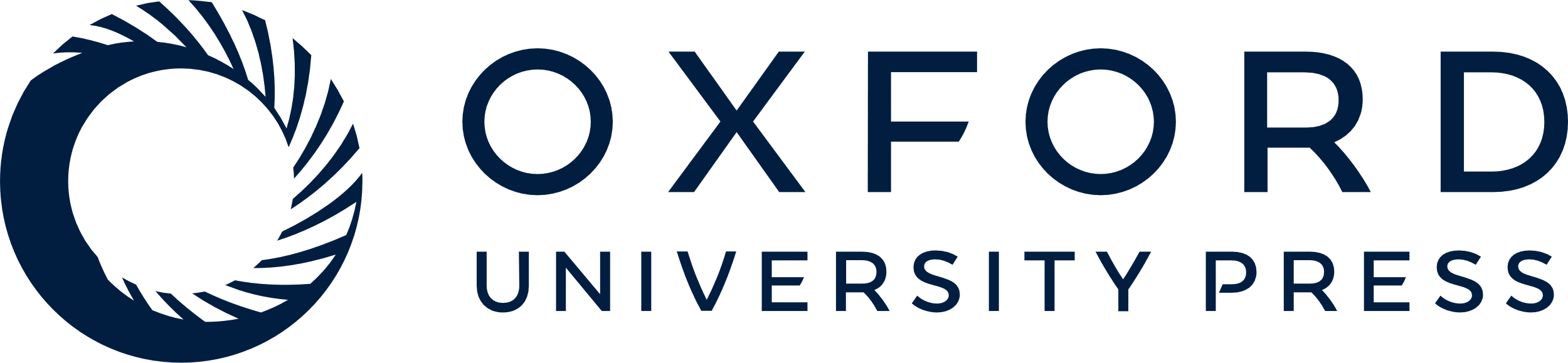 [Speaker Notes: Figure 1. Isolation of the corticocallosally projecting PCs. (A) Schematics of the beads injection procedure. The beads are injected in layer V of the left hemisphere cortex. They then undergo retrograde transport (green arrows) to the right hemisphere (used for recordings) marking the cells projecting via the corpus callosum. (B) High-magnification picture of a retrograde-labeled pyramidal neuron. The green dots are the ∼0.2-μm beads. Scale bar 5 μm. (C) The same view as in (B) but under IR-DIC imaging, showing the cell and the patch pipette. (D) Merge of (B) and (C). (E) Low-magnification fluorescence view of the cell in (B), (C), (D) filled with alexa red by the patch pipette. Scale bar 20 μm. (F) Low magnification of the region containing the cell mentioned (in plain green due to overlap with alexa red spectrum in the green region). Other cells marked with beads are present in the area showing the possibility to obtain paired recordings of the identified population. Scale bar 20 μm.


Unless provided in the caption above, the following copyright applies to the content of this slide: © The Author 2006. Published by Oxford University Press. All rights reserved. For permissions, please e-mail: journals.permissions@oxfordjournals.org]